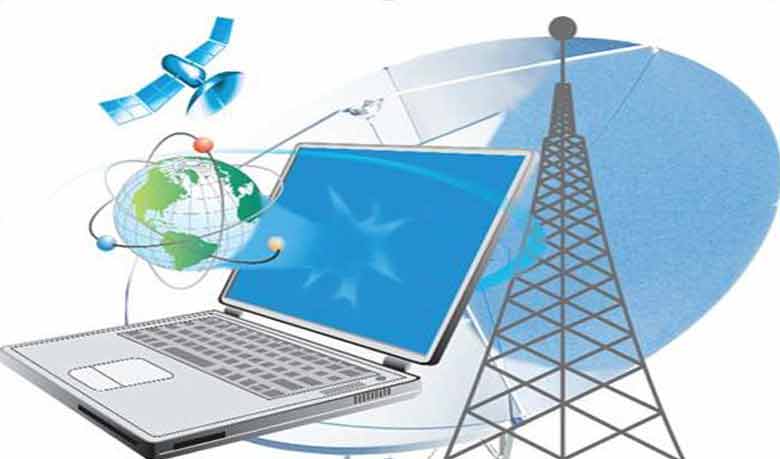 স্বাগতম
শিক্ষক পরিচিতি
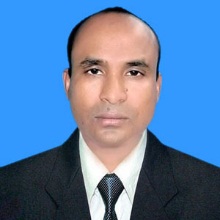 মোঃ মিজানুর রহমান
সহকারি শিক্ষক
চৌধুরাণী গার্লস স্কুল এন্ড কলেজ 
পীরগাছা,রংপুর ।
E-mail:  mijaeid@gmail.com
Mobile : 01715572082
পাঠ পরিচিতি
পাঠ পরিচিতি
শ্রেণি : ষষ্ঠ  
     বিষয় : তথ্য ও যোগাযোগ প্রযুক্তি    
     অধ্যায়: পঞ্চম 
     ইন্টারনেট পরিচিতি  
      সময় : 4০ মিনিট
     তারিখ : ১৭-09-2020 খ্রিঃ
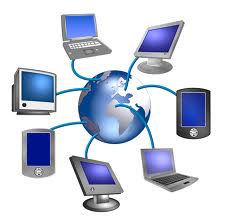 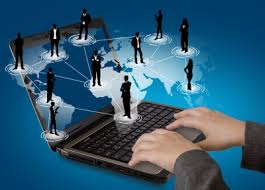 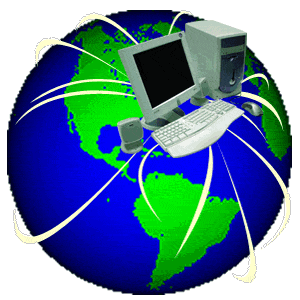 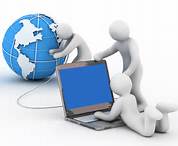 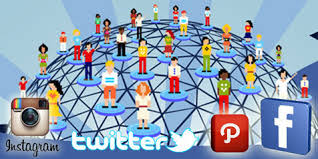 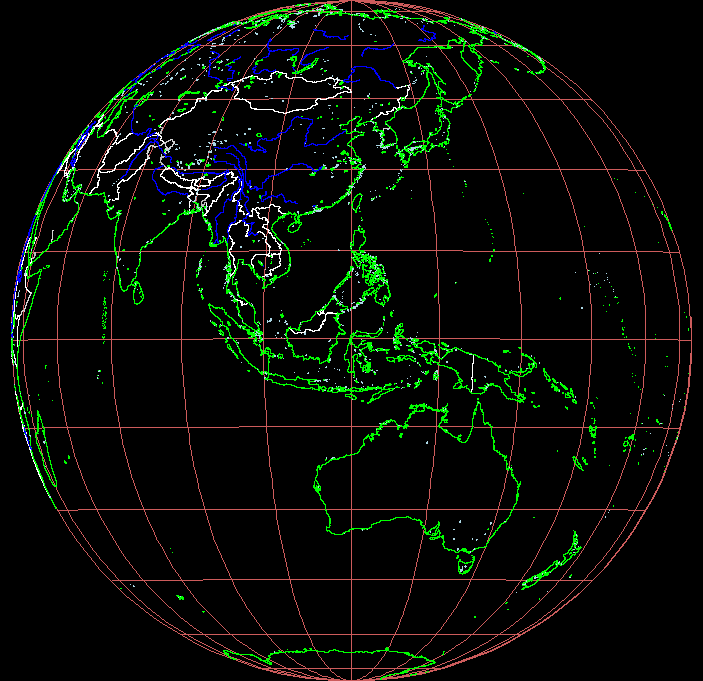 ইন্টারনেটে থেকে কোন কিছু দেখার জন্য কিসের দরকার?
উপরের ছবিতে কী দেখছো?
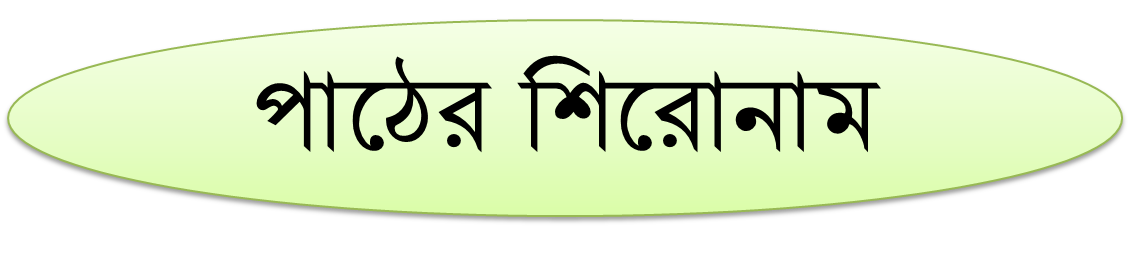 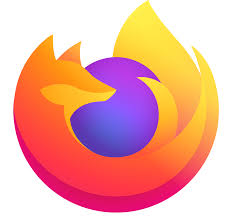 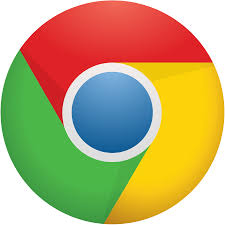 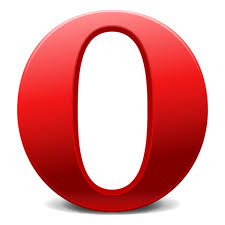 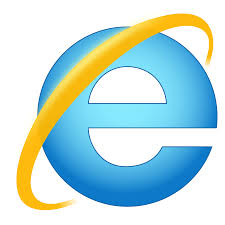 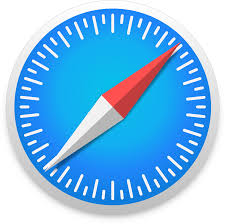 ওয়েব ব্রাউজার
শিখনফল
এই পাঠ শেষে শিক্ষার্থীরা…

১ । ইন্টারনেটে ওয়েবসাইট দেখার জন্য কি কি দরকার তা বলতে পারবে ।
২ । বর্তমানে বেশি ব্যবহৃত ওয়েব ব্রাউজার  গুলোর  নাম বলতে পারবে। 
3। ওয়েব ব্রাউজার দিয়ে কিভাবে ওয়েবসাইটে ব্রাউজ করতে হয় তা এবং কয়েকটি ওয়েবসাইটের ঠিকানা বলতে পারবে ।
ইন্টারনেটে ওয়েবসাইট দেখার জন্য কি কি  প্রয়োজন ?
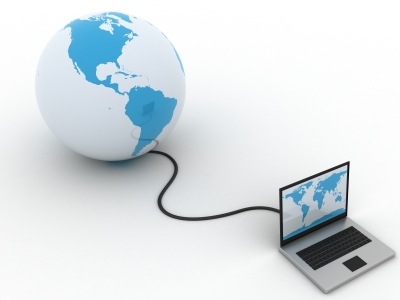 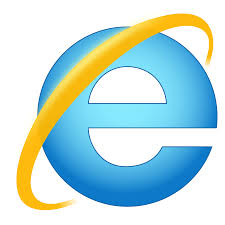 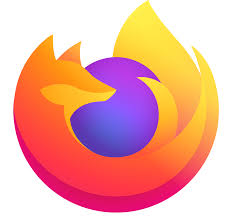 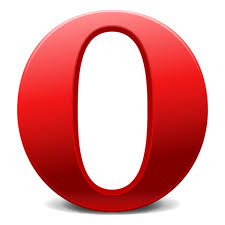 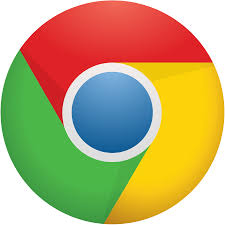 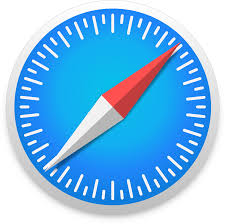 অ্যাপ্লিকেশন সফটওয়্যার ।
        (  ব্রাউজার )
কম্পিউটারে সাথে  ইন্টারনেটের সংযোগ।
ইন্টারনেটে ওয়েবসাইট দেখার জন্য দুটো জিনিসের দরকার ।
১ । কম্পিউটারে সাথে  ইন্টারনেটের সংযোগ।
২ । ওয়েব খুঁজে বের করে তার থেকে তথ্য আনতে পারে , সে রকম একটি বিশেষ অ্যাপ্লিকেশন সফটওয়্যার । সেটার নাম দেওয়া হয়েছে ব্রাউজার ।
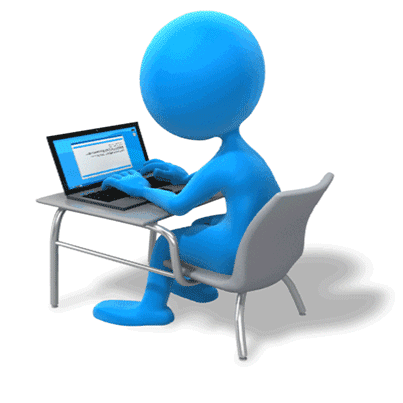 একক কাজ
ইন্টারনেটে ওয়েবসাইট দেখার জন্য কয়টি জিনিসের দরকার ও কি কি তা লিখ ।
এবার আমরা বর্তমানে বেশি ব্যবহৃত কিছু জনপ্রিয় ব্রাউজারের আইকন দেখব এবং নাম জানবো ।
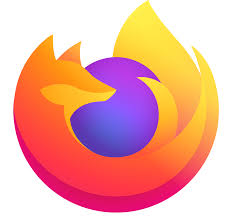 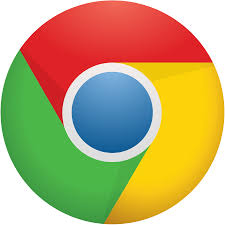 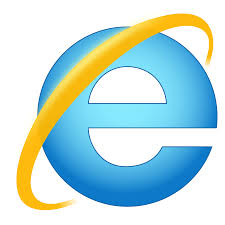 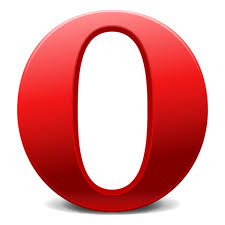 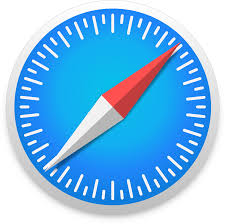 ইন্টারনেট এক্সপ্লোরার
অপেরা
সাফারি
মজিলা ফায়ারফক্স
গুগল ক্রোম
বর্তমানে বেশি ব্যবহৃত জনপ্রিয় ব্রাউজারের নাম গুলো কি কি ?
মজিলা ফায়ারফক্স
গুগল ক্রোম
অপেরা
ইন্টারনেট এক্সপ্লোরার
সাফারি
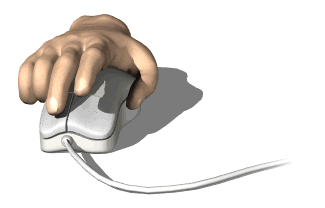 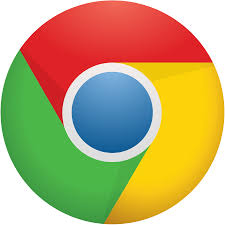 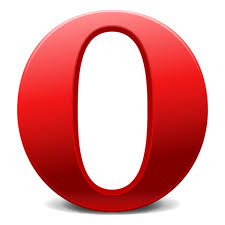 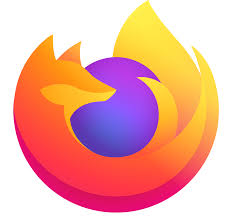 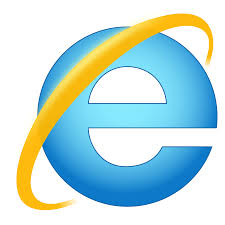 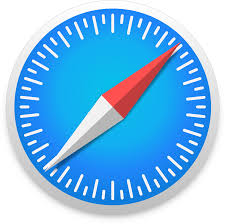 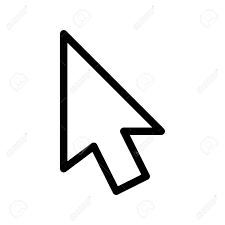 যে কোন ব্রাউজার ব্যবহার করতে ব্রাউজার আইকনের উপর দুইবার ক্লিক।
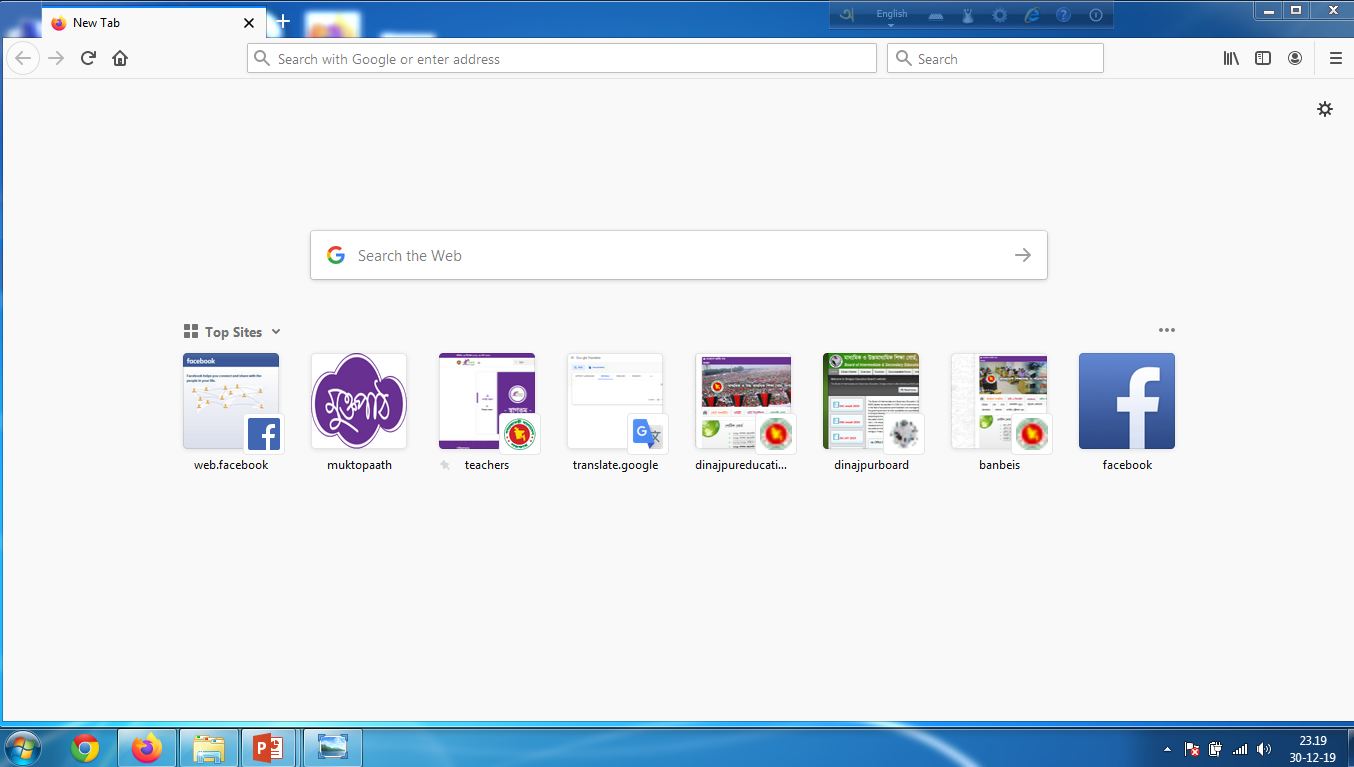 http://www.parjatan.gov.bd
এড্রেসবারে ওয়েবসাইটের 
ঠিকানা লিখে Enter দিতে হবে।
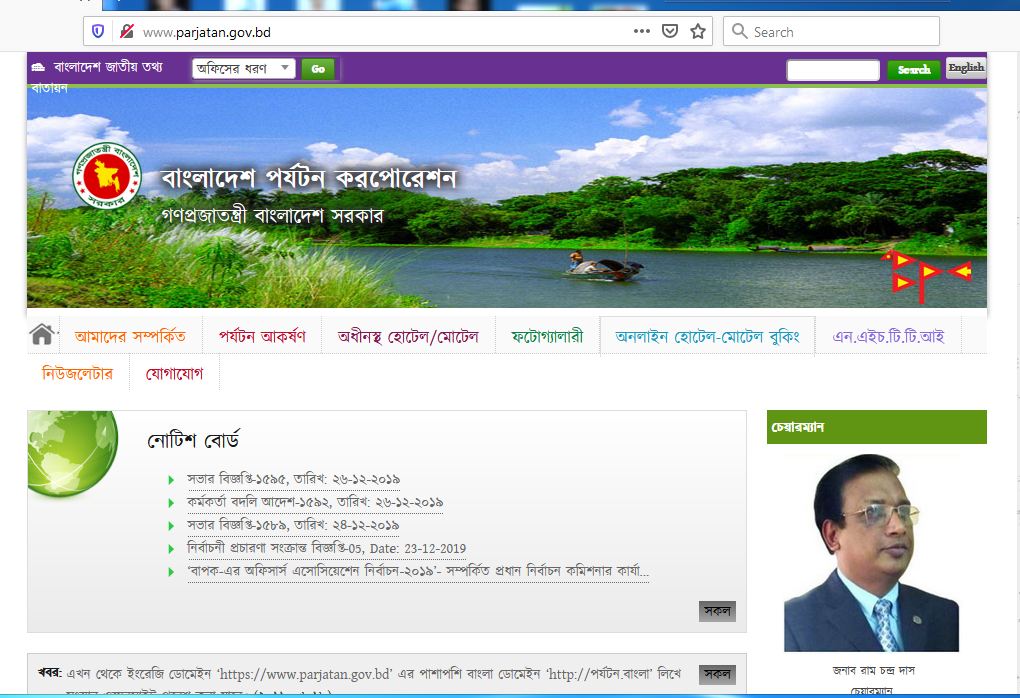 http://www. parjatan.gov.bd
বাংলাদেশের দর্শনীয় স্থান দেখার জন্যঃ
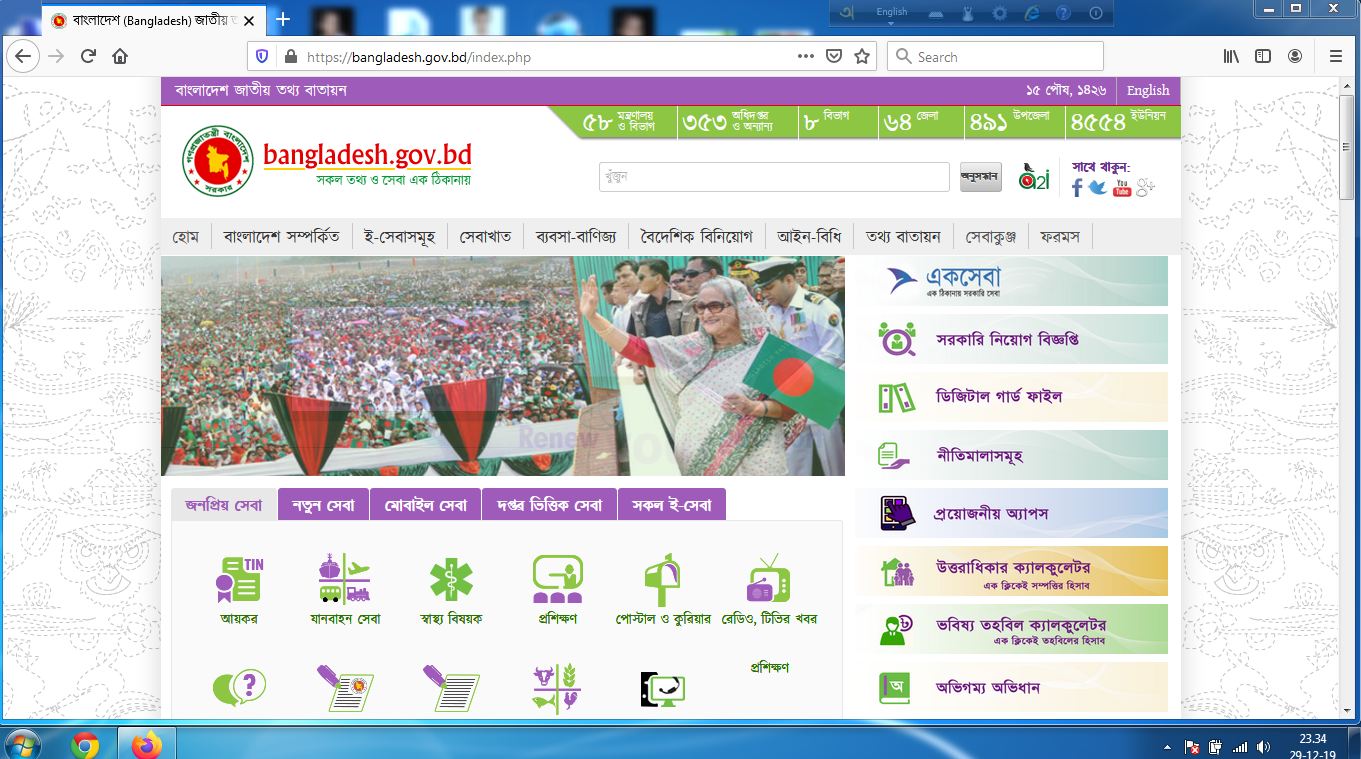 http://www.bangladesh.gov.bd
বাংলাদেশ জাতীয় ওয়েব পোর্টালঃ
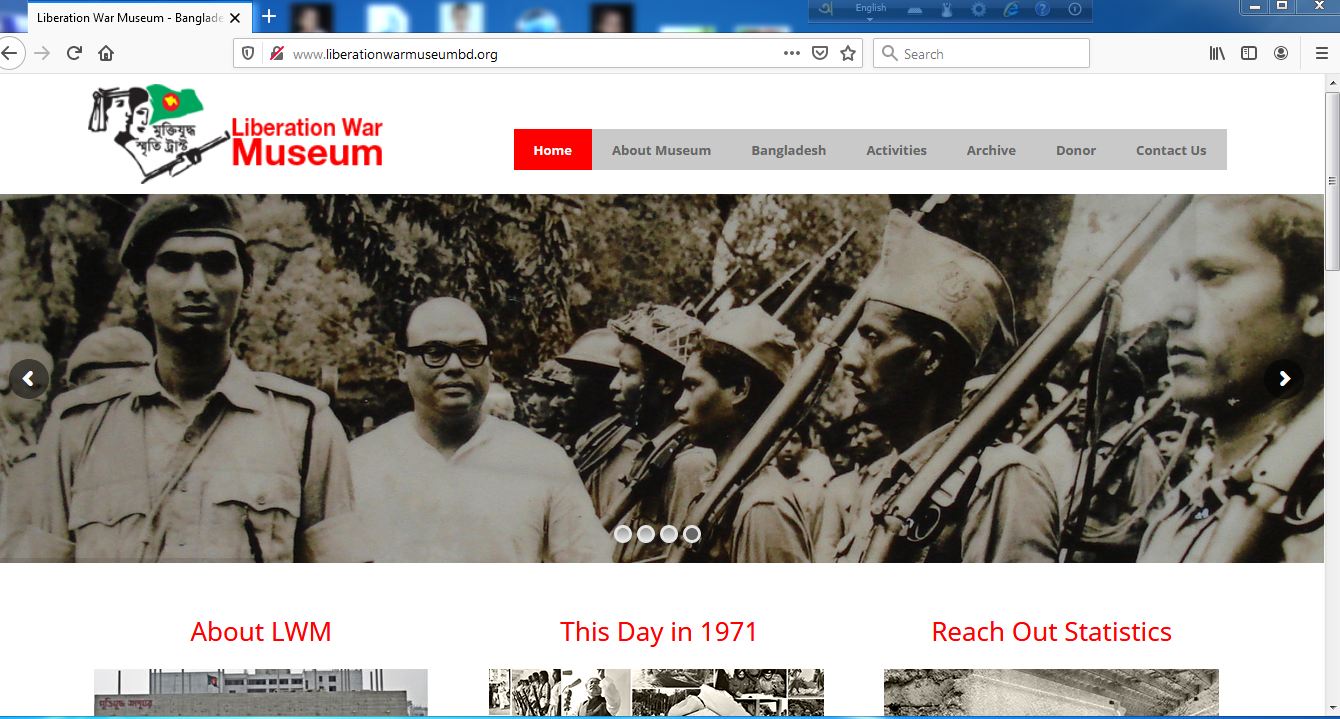 http://liberationwarmuseum.org
মুক্তিযুদ্ধ জাদুঘর দেখার জন্যঃ
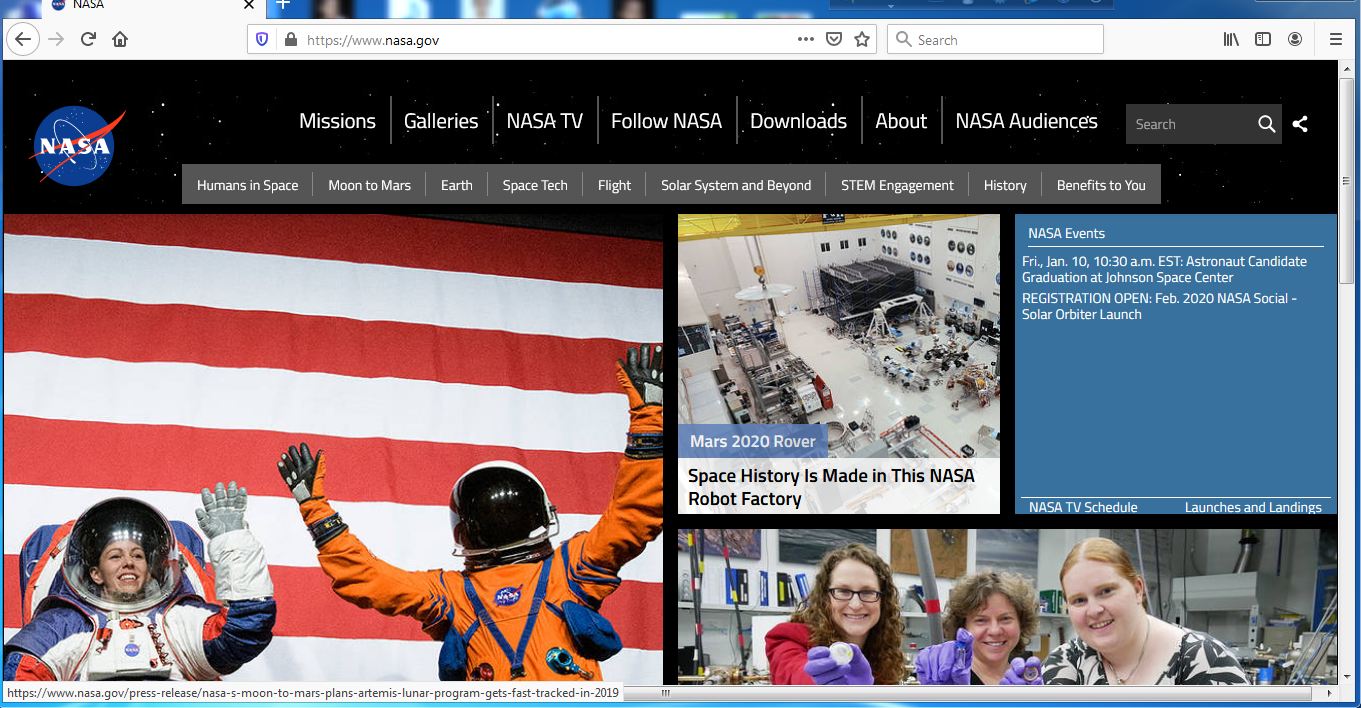 http://www.nasa.gov
নাসার ওয়েবসাইট দেখার জন্যঃ
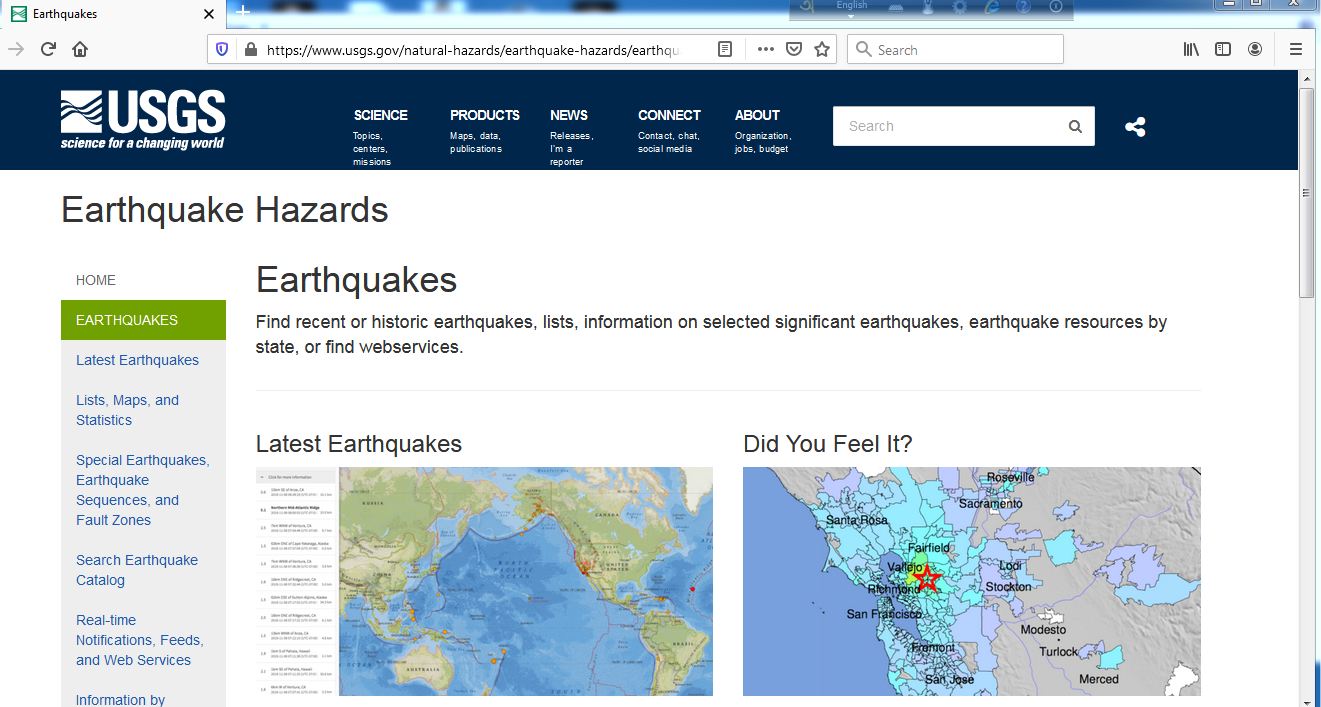 http://earthquake.usgs.gov/earthquakes
কোথাও ভূমিকম্প হয়েছে কি না জানার জন্যঃ
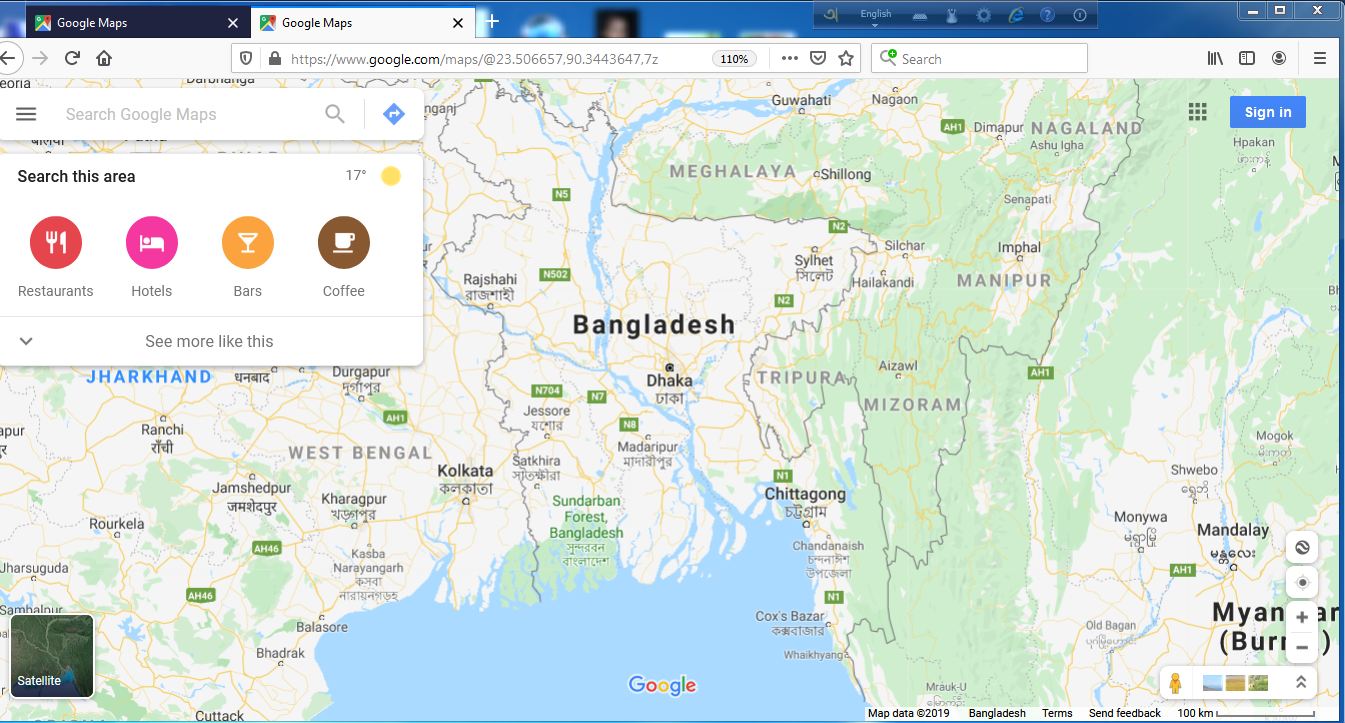 http://maps.google.com
উপগ্রহ থেকে কোন এলাকা কেমন দেখায় তা জানার জন্যঃ
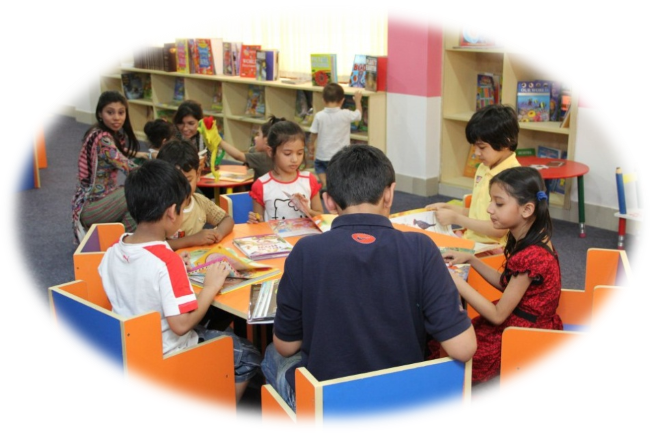 দলীয় কাজ
চার্লস ব্যাবেজ - দলঃ  বর্তমানে বেশি ব্যবহৃত জনপ্রিয় পাঁচটি ব্রাউজারের নাম লিখ ।
মার্ক জুকারবার্গ - দলঃ  ছয়টি ওয়েবসাইটের ঠিকানা লিখ ।
মূল্যায়ন
১। ইন্টারনেটে ওয়েবসাইট দেখার জন্য কি কি দরকার ?
২। বর্তমানে বেশি ব্যবহৃত ওয়েব ব্রাউজার গুলোর নাম  লিখ  ? 
৩। পাঁচটি ওয়েবসাইটের ঠিকানা লিখ ।
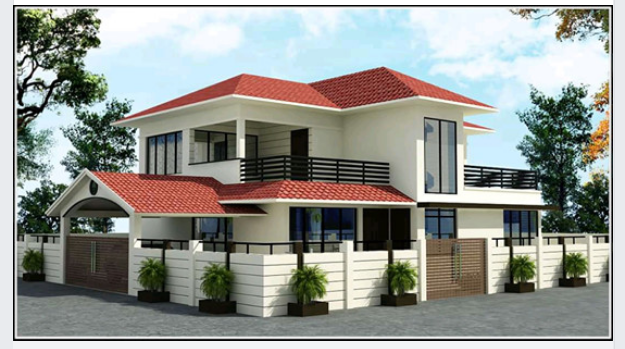 বাড়ির কাজ
ওয়েব ব্রাউজার দিয়ে কিভাবে ওয়েবসাইটে ব্রাউজ করতে হয় তার বর্ণনা এবং পনেরটি ওয়েবসাইটের ঠিকানা লিখে আনবে ।
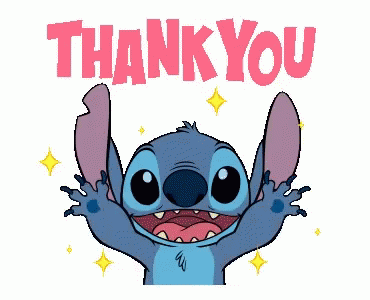